Kindergarten Newsletter: March27-31, 2023
We are WILD about Learning!
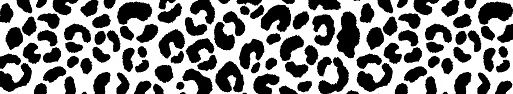 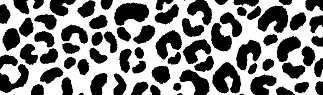 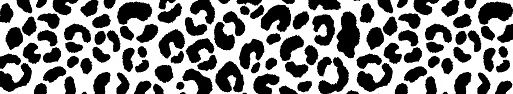 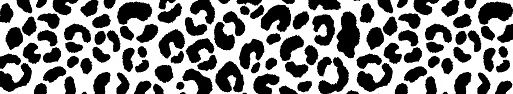 LEARNING MINDSET: Noticing
Module 7 Week 3 Zoom In!
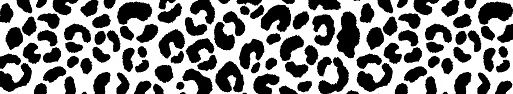 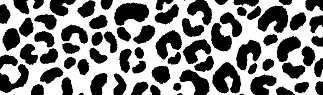 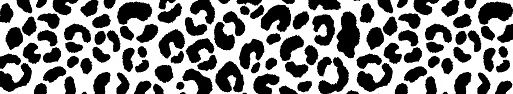 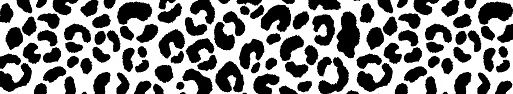